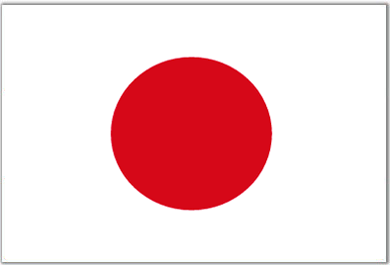 The Importance of Foreign Language
By: Lauren Falls
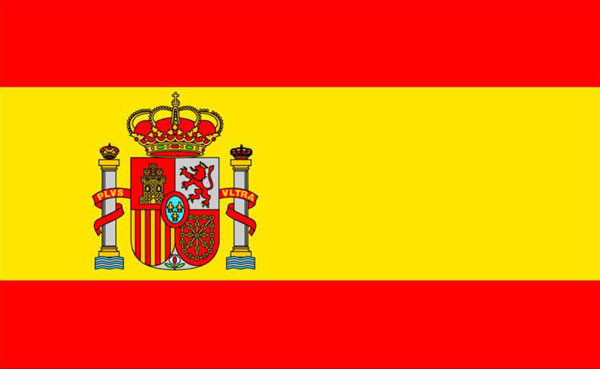 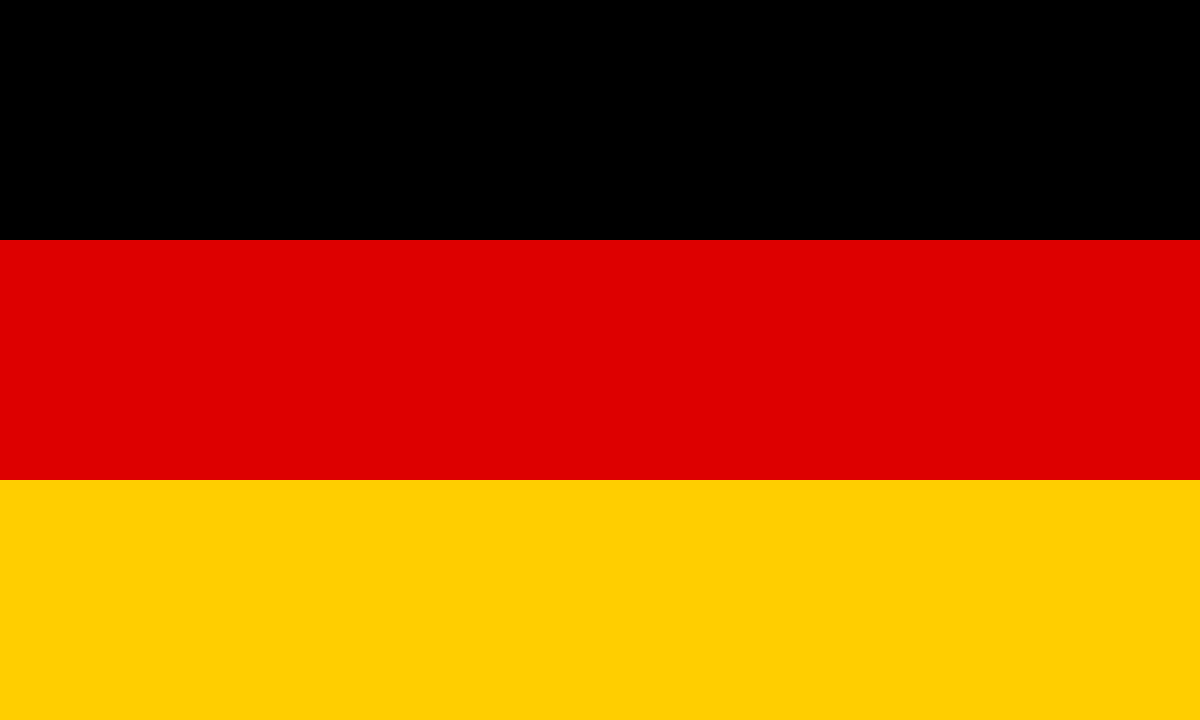 What are the benefits of learning a second language?
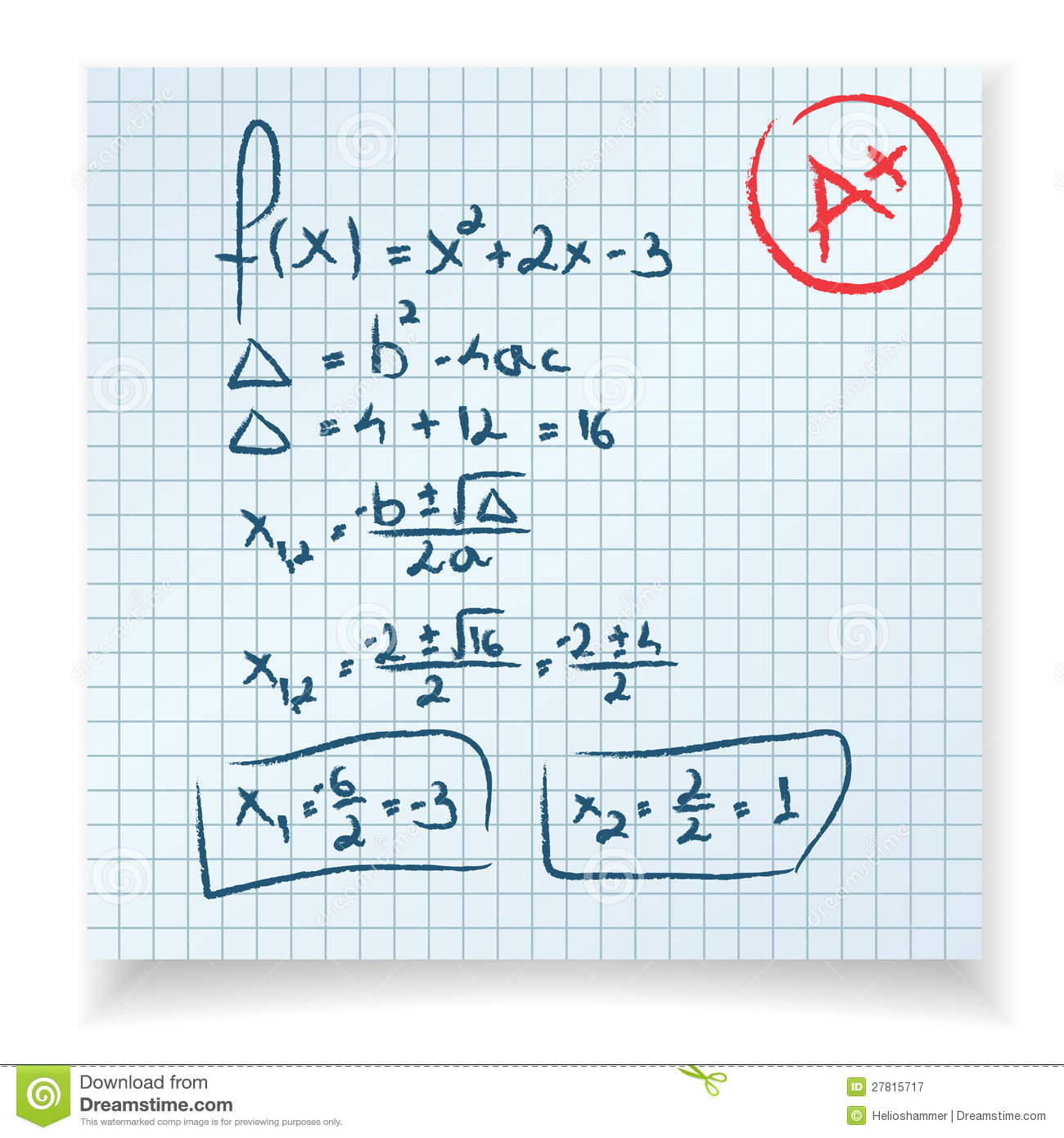 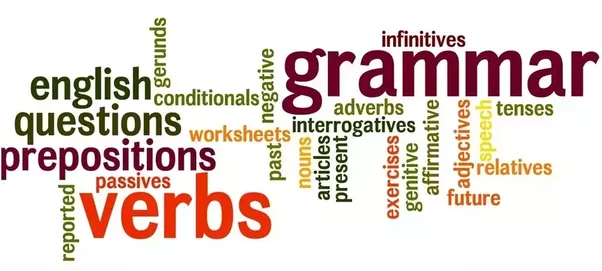 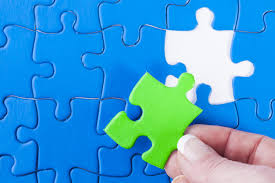 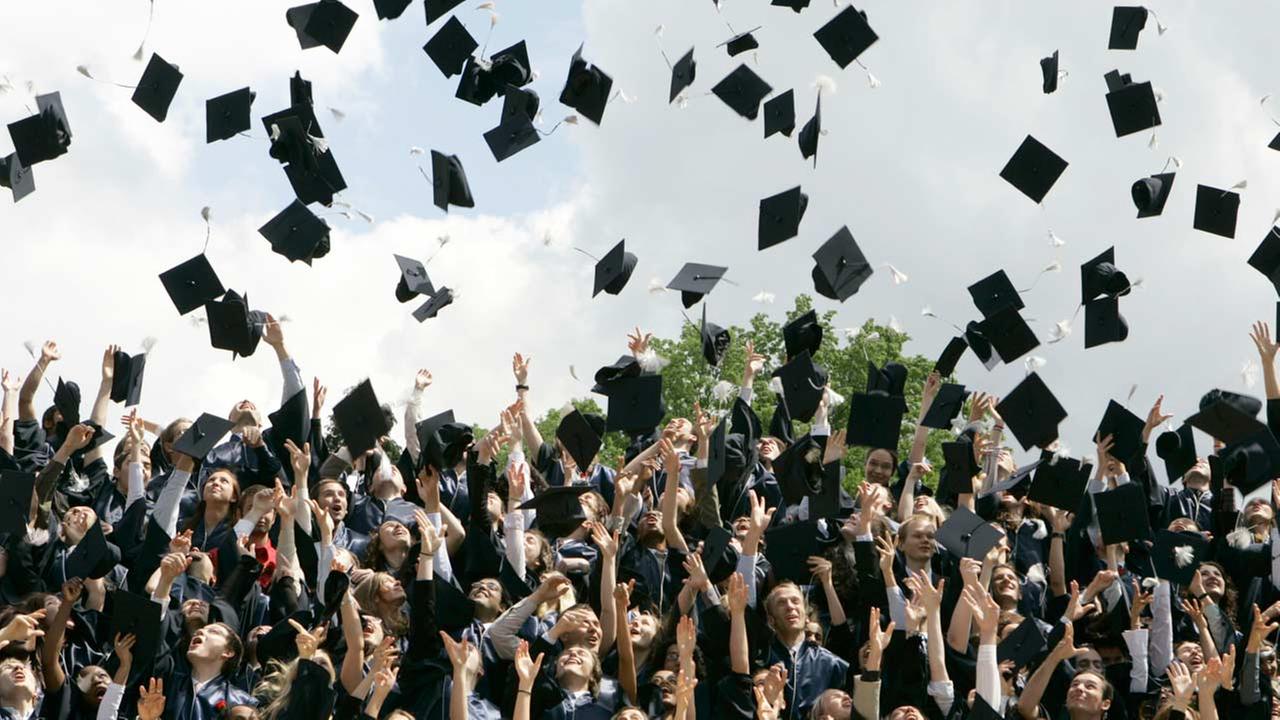 Economic Benefits
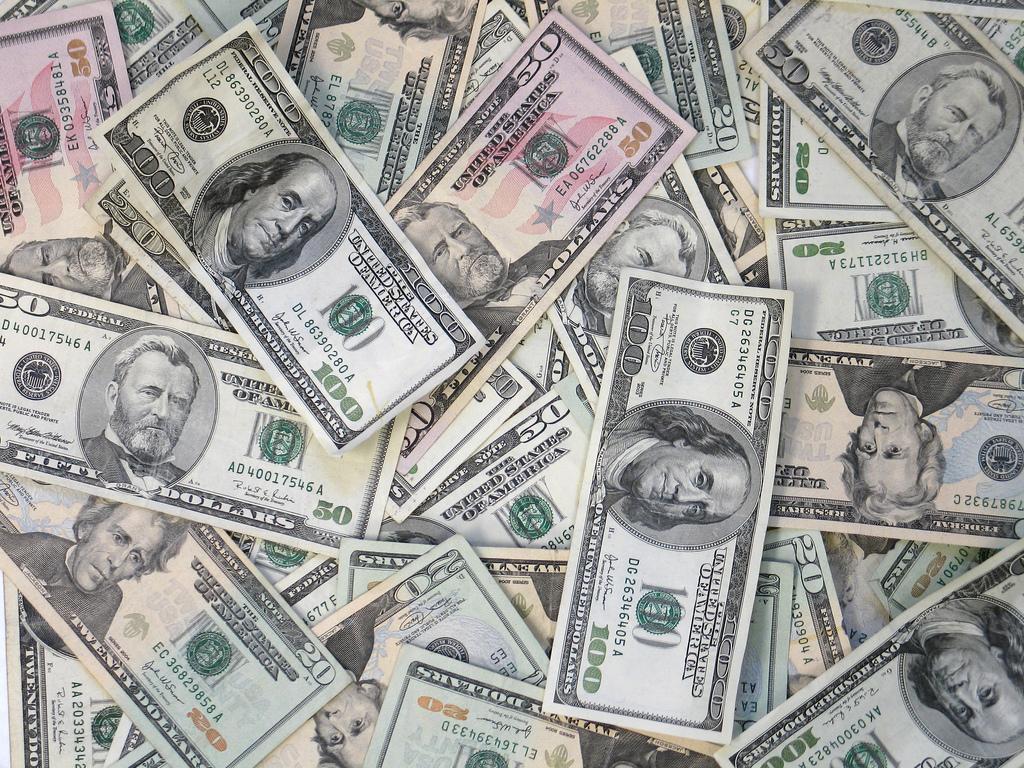 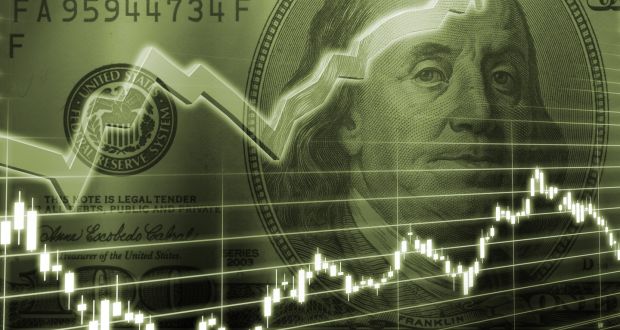 Here’s what teachers at MPHS had to say
Mrs. Davis
“It opens up all parts of your brain allowing you to be smarter in other areas, and you're more cultural aware.”
“There should be more foreign language requirements.”
Mrs. Ramereiz
“The biggest benefit of learning a language is that it allows you to communicate with other people.”
“In Europe being bilingual or multilingual is praised, as in  some parts of America multilingualism is looked down upon. Younger children learn languages faster, and are more open to different cultures.”
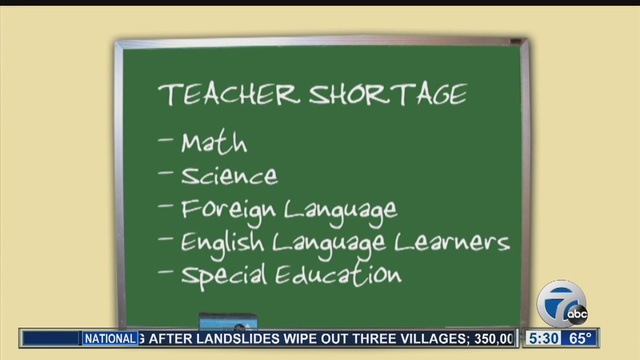 The Current Standards
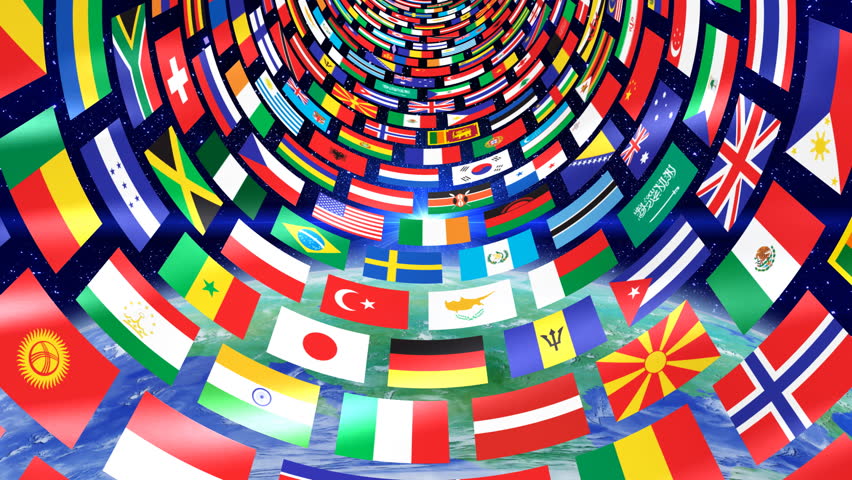 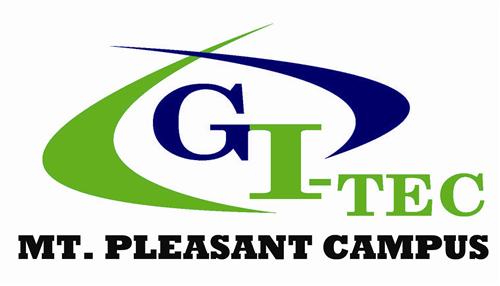 OR
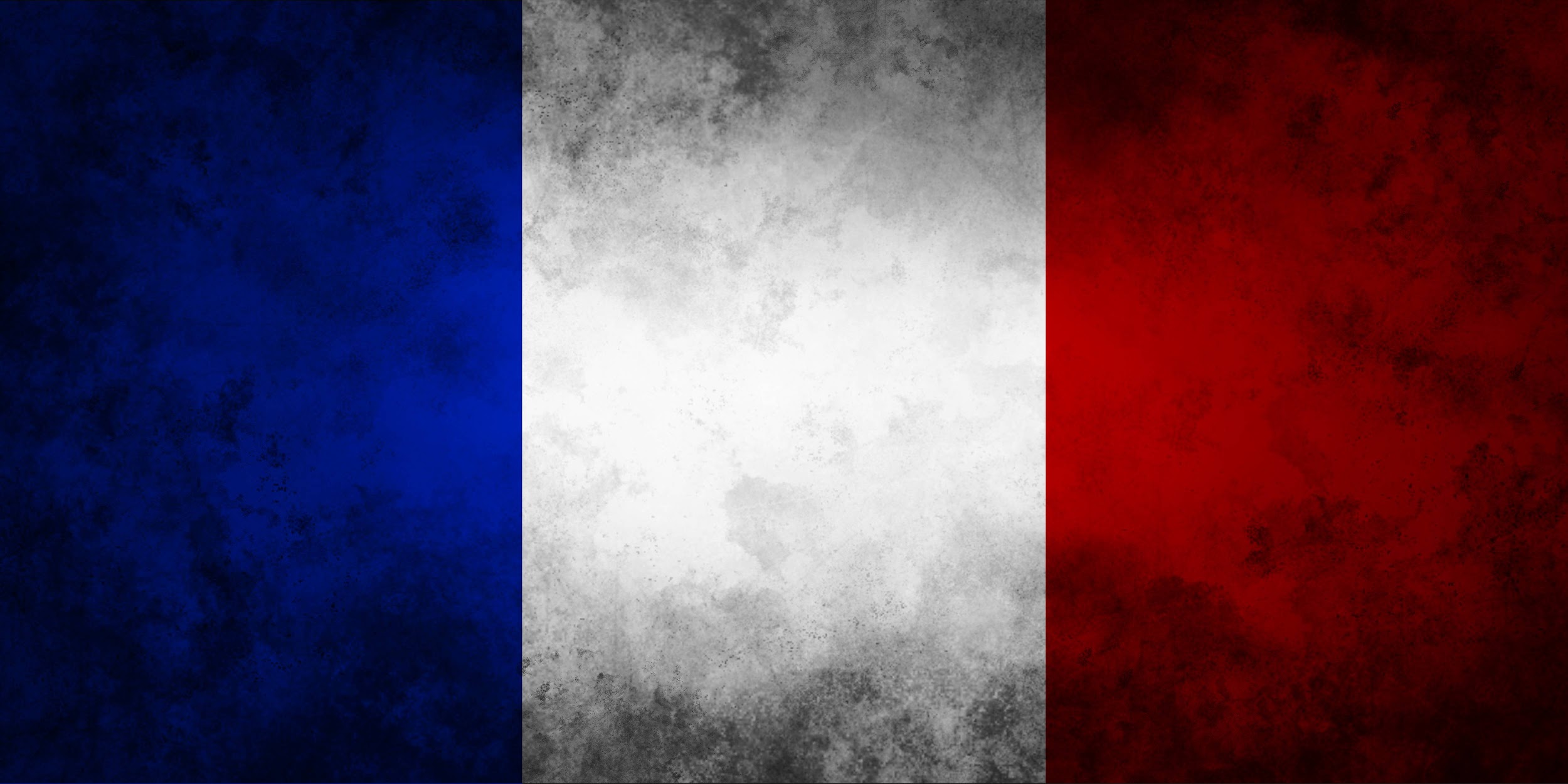 Standards in France
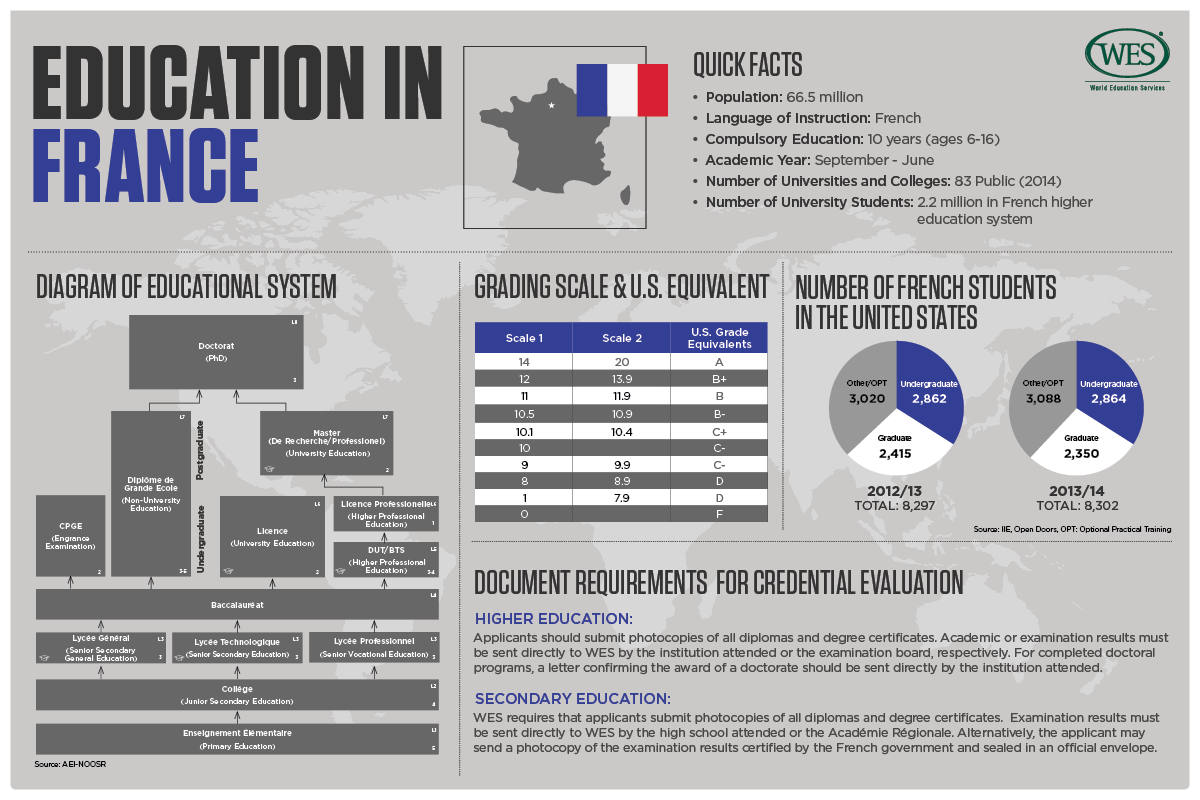 Students are required to be proficient in two language in both  general secondary school and technical secondary school.
Why is this a problem?
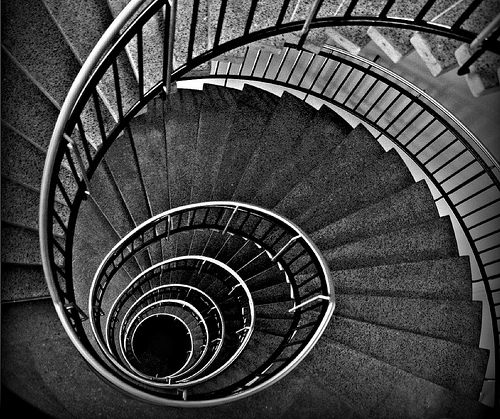 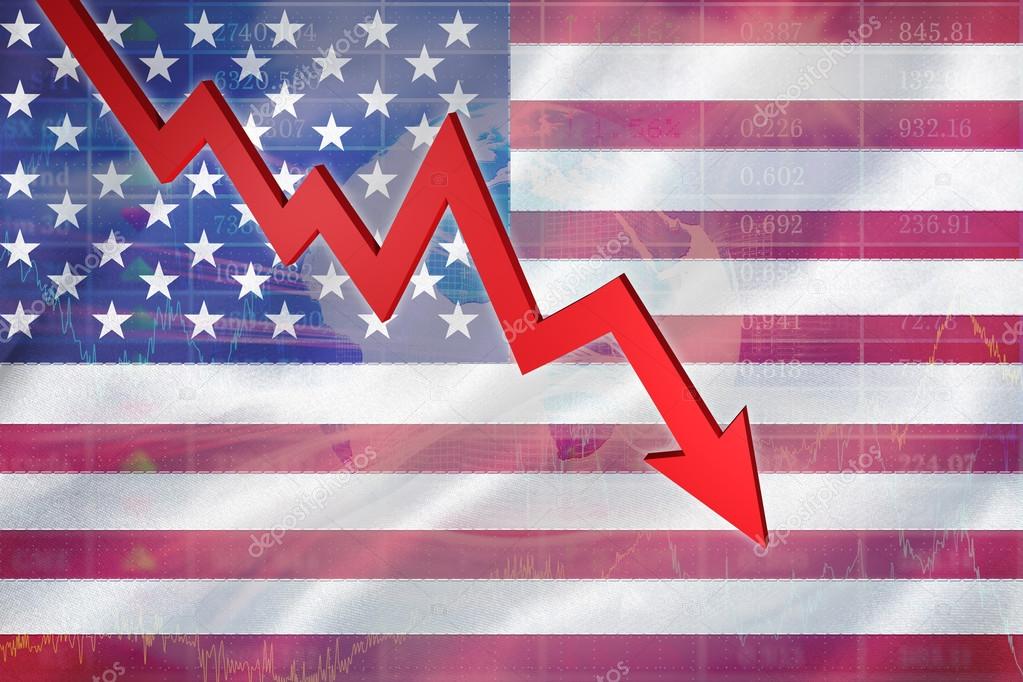 What can we do about it?
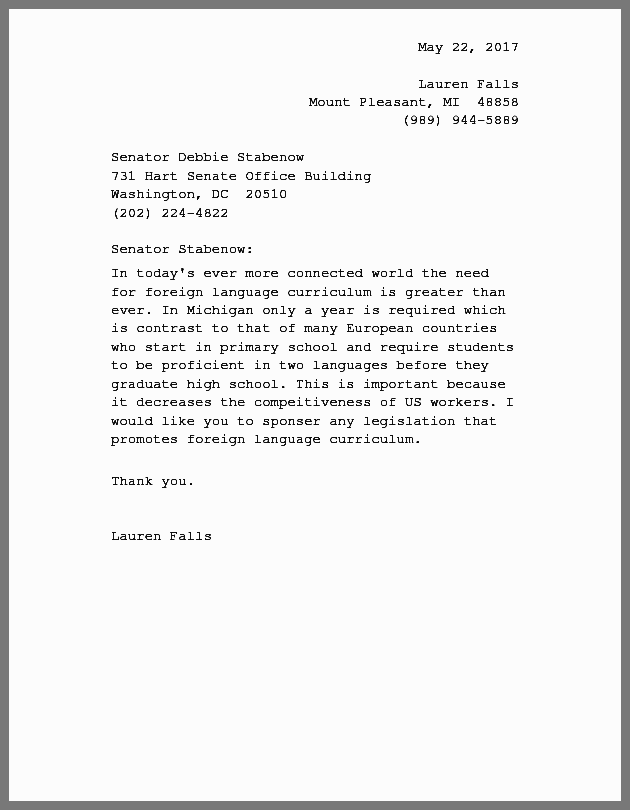 https://www.change.org/p/department-of-education-increase-the-amount-of-foreign-language-curriculum-in-the-united-states
Resources to help you learn
German
Duolingo
        Dict.cc
   Goethe Institute
   FluentU German
      Babbel.com
   German is Easy
    vocabulix.com  


Youtube Channels
    Easy German
  Get Germanized
  Deutsch Happen
Spanish
Duolingo
Dict.cc
     FluentU Spanish
  Babbel.com
             Fluencia 
  Speakinglatino.com
vocabulix.com


 Youtube Channels
Senor Jordan
 Professor Jason
Easy Spanish
French
Duolingo
Dict.cc
FluentU
Bonjour de France
Babbel.com
Frenchassistant.com
conjugator.reverso.net/conjugation-french.html

Youtube Channels
Easy French
FrenchPod101
Learn French with Vincent